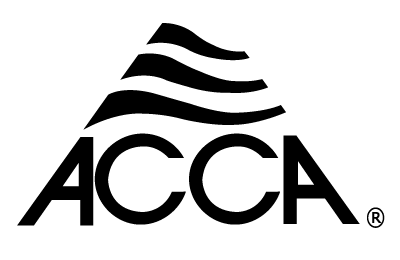 Duct Design BasicsLesson 2
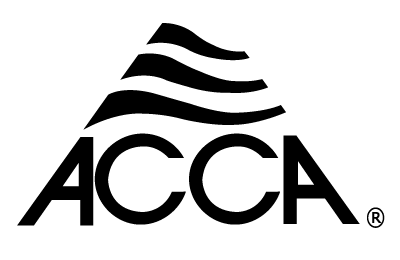 Duct Design BasicsLesson 2Using the Duct Slide Rule 2.2
Given 200 CFM and Friction Rate 0.03 Find the Round Galvanized Duct Diameter
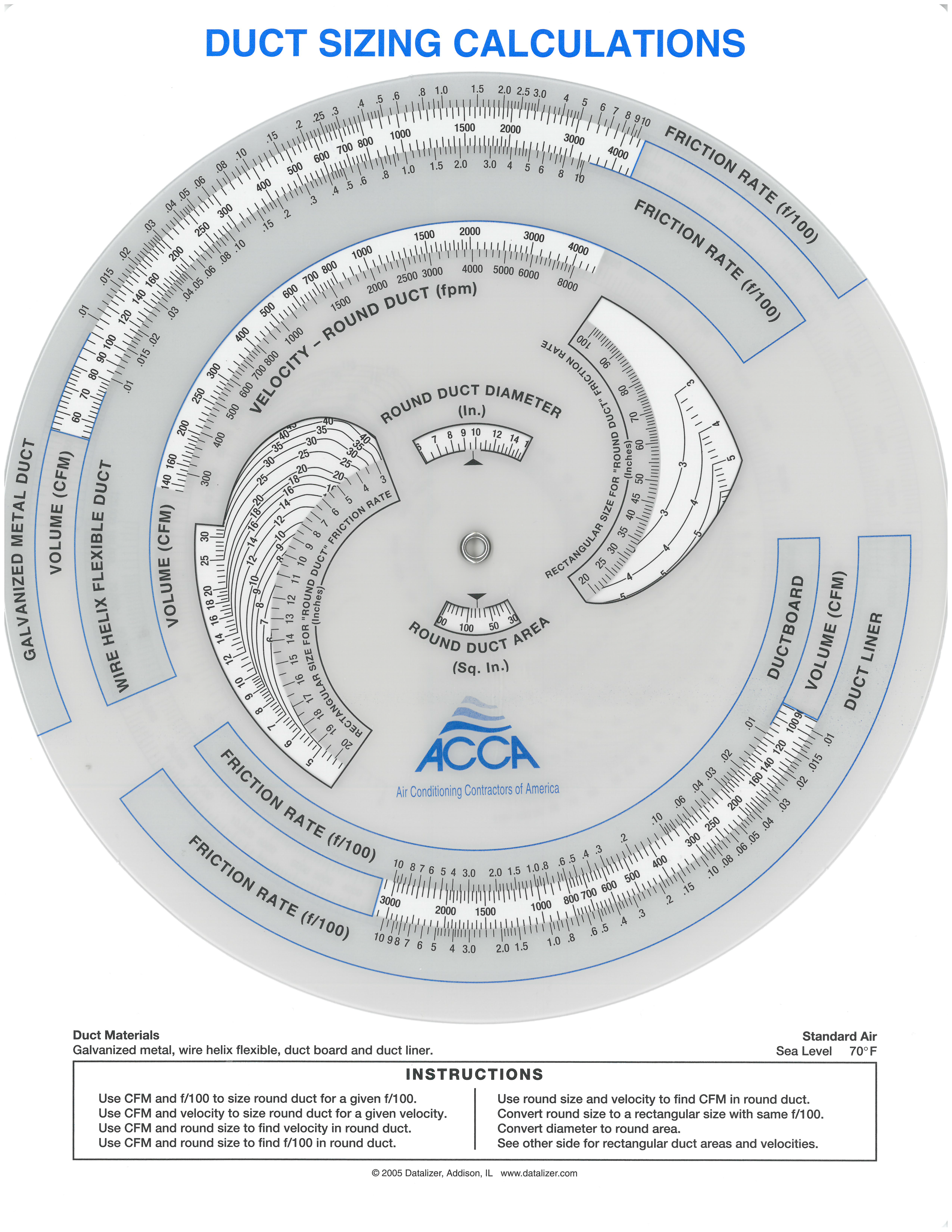 Given 200 CFM and Friction Rate 0.03 Find the Round Galvanized Duct Diameter
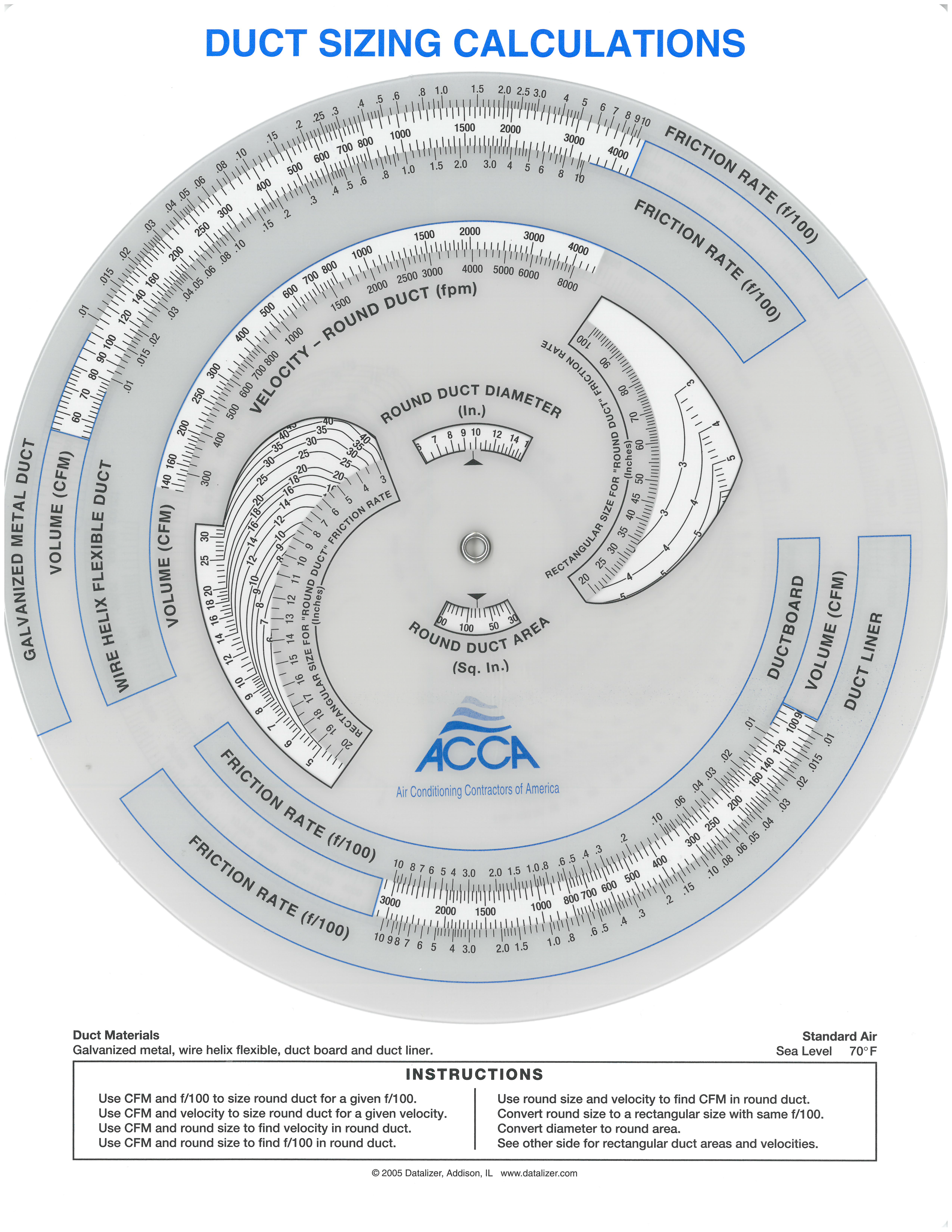 Given 800 CFM through round Galvanized Duct and a a Friction Rate 1.0 Find the Duct Size
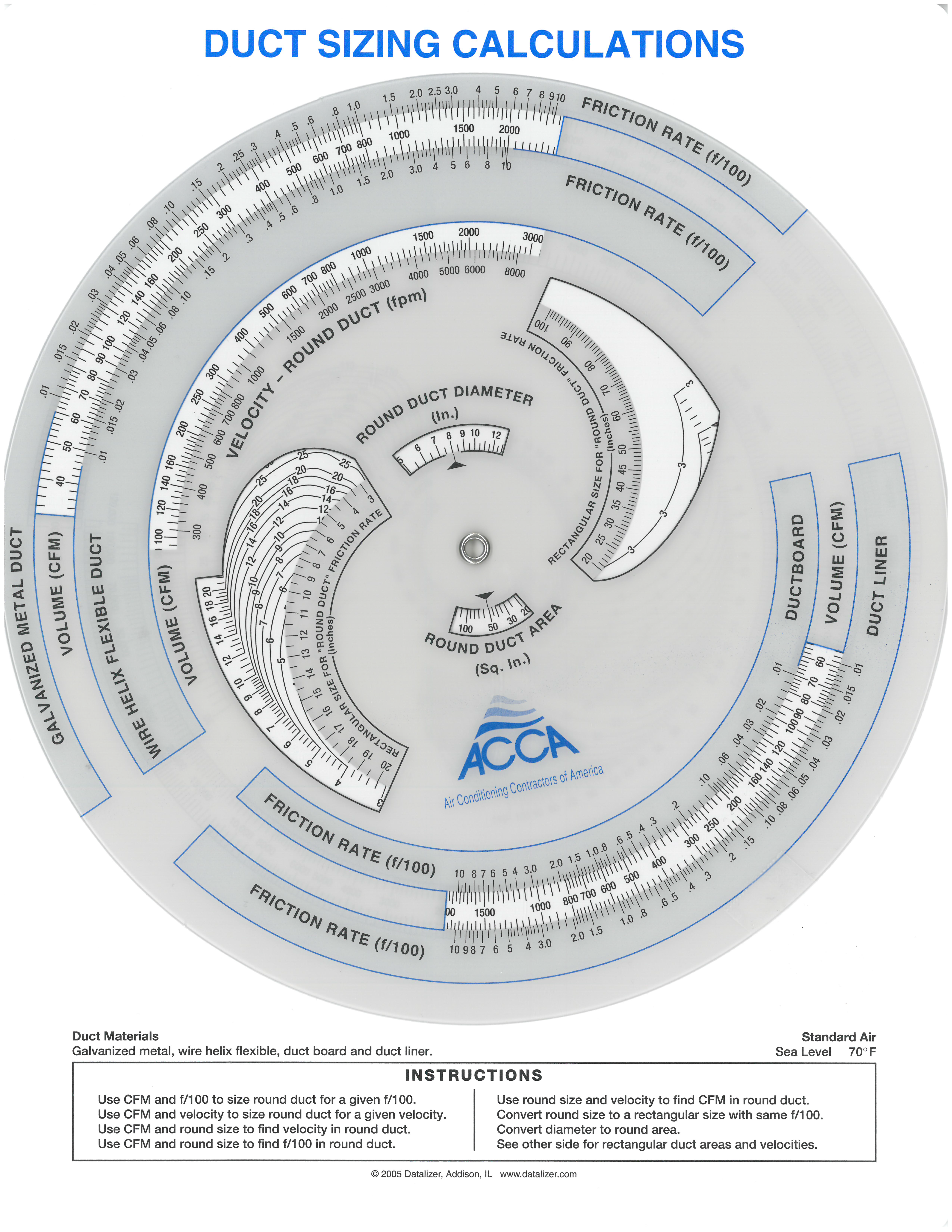 Given 8” round Galvanized Duct a Friction Rate 0.01 Find the CFM
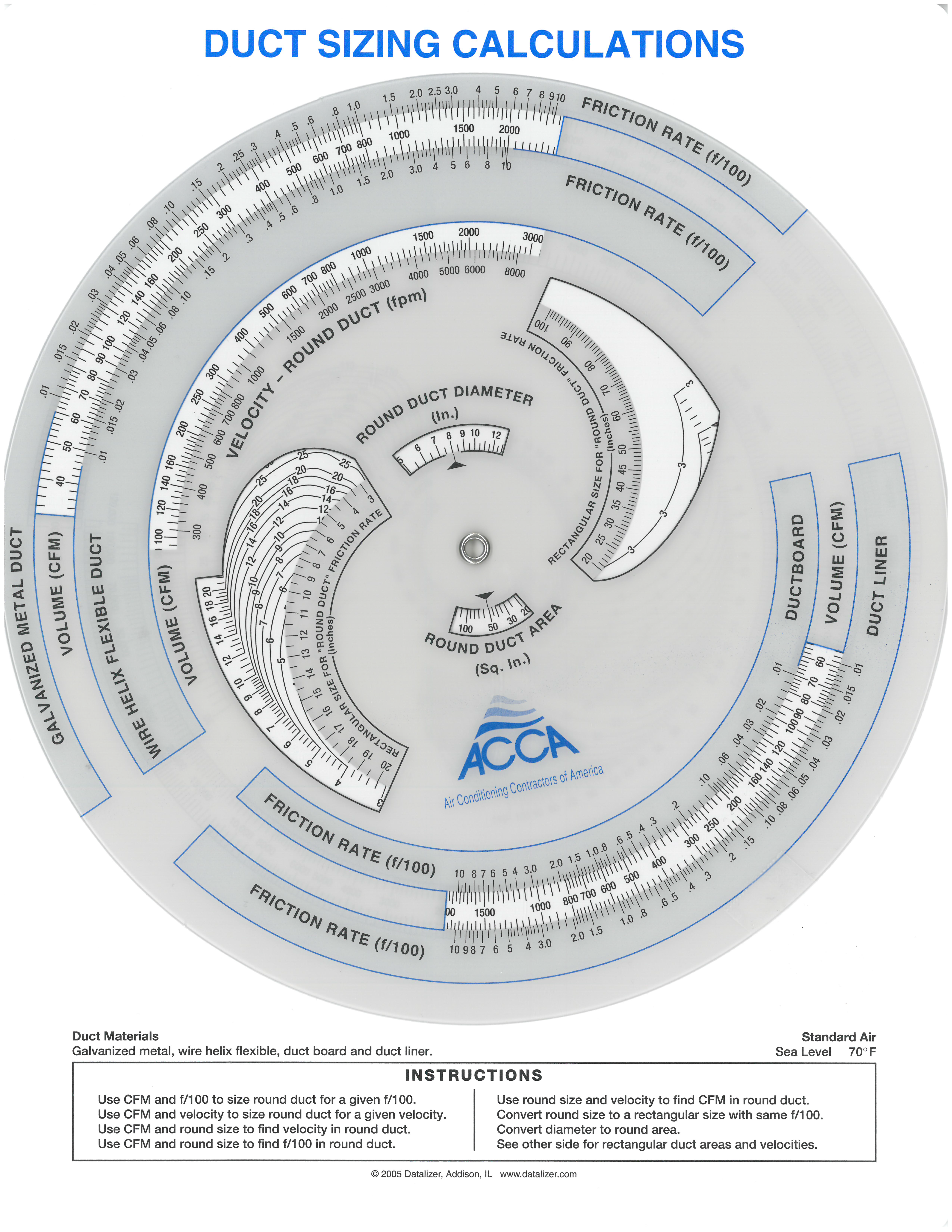 ACCA’s Duct Slide Rule Has Friction Rate Scales for Four Common Duct Materials:

Galvanized Metal Duct
Wire Helix Flex Duct
Duct Board
Duct Liner
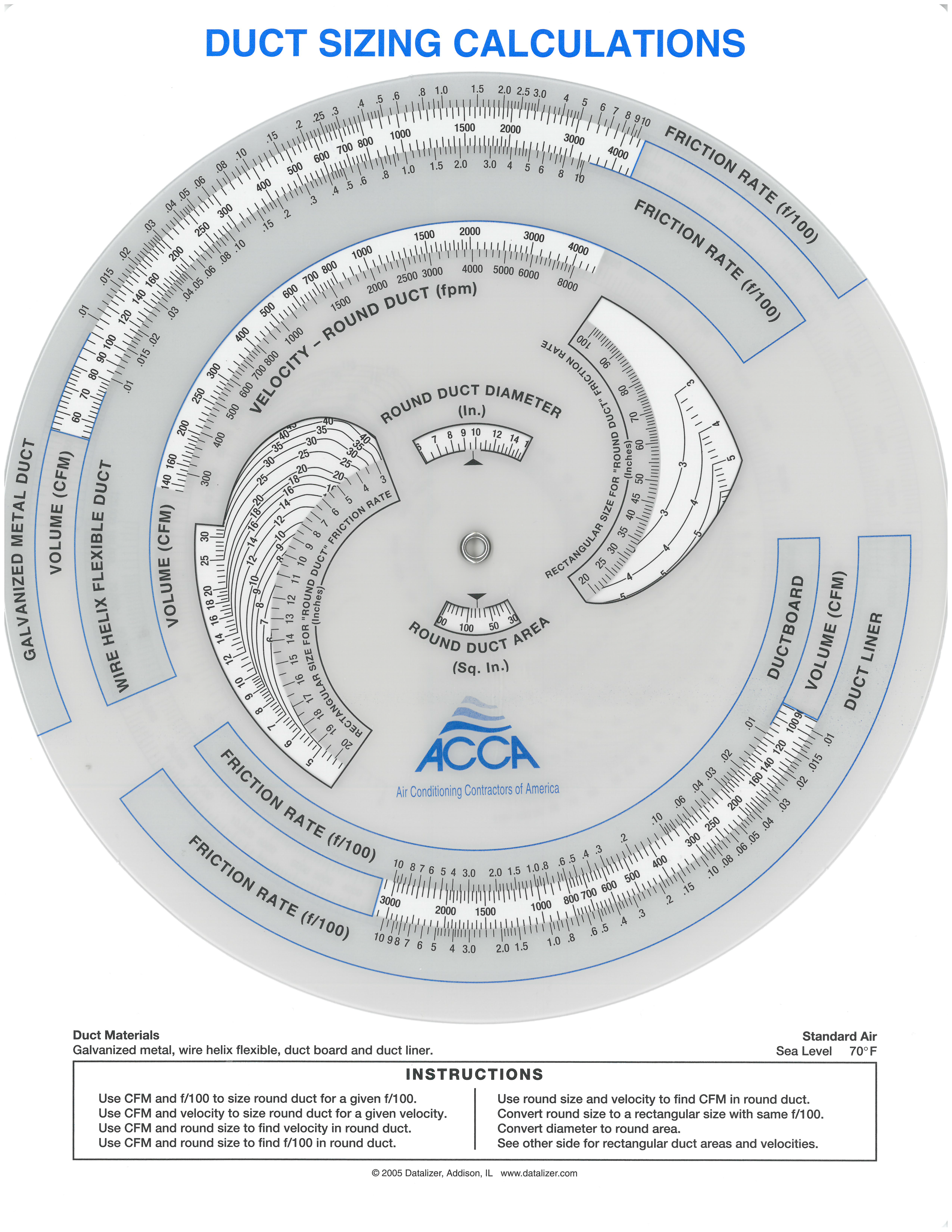 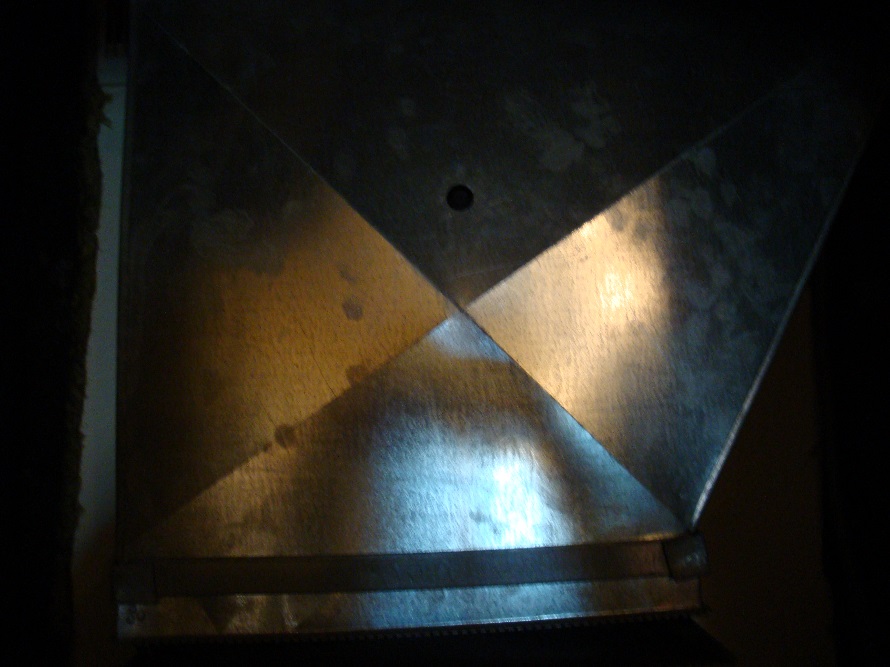 ACCA’s Duct Slide Rule Has Friction Rate Scales for Four Common Duct Materials:

Galvanized Metal Duct
Wire Helix Flex Duct
Duct Board
Duct Liner
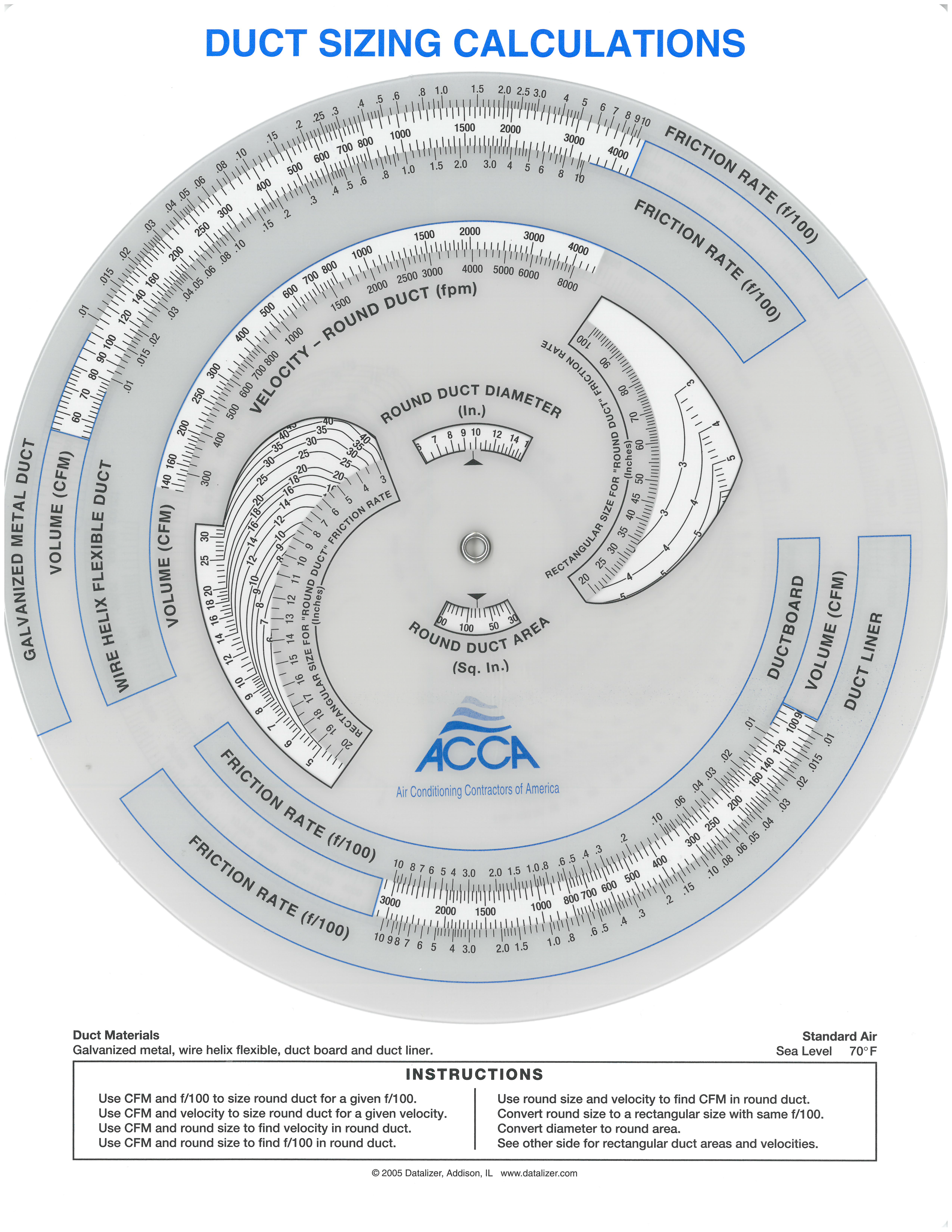 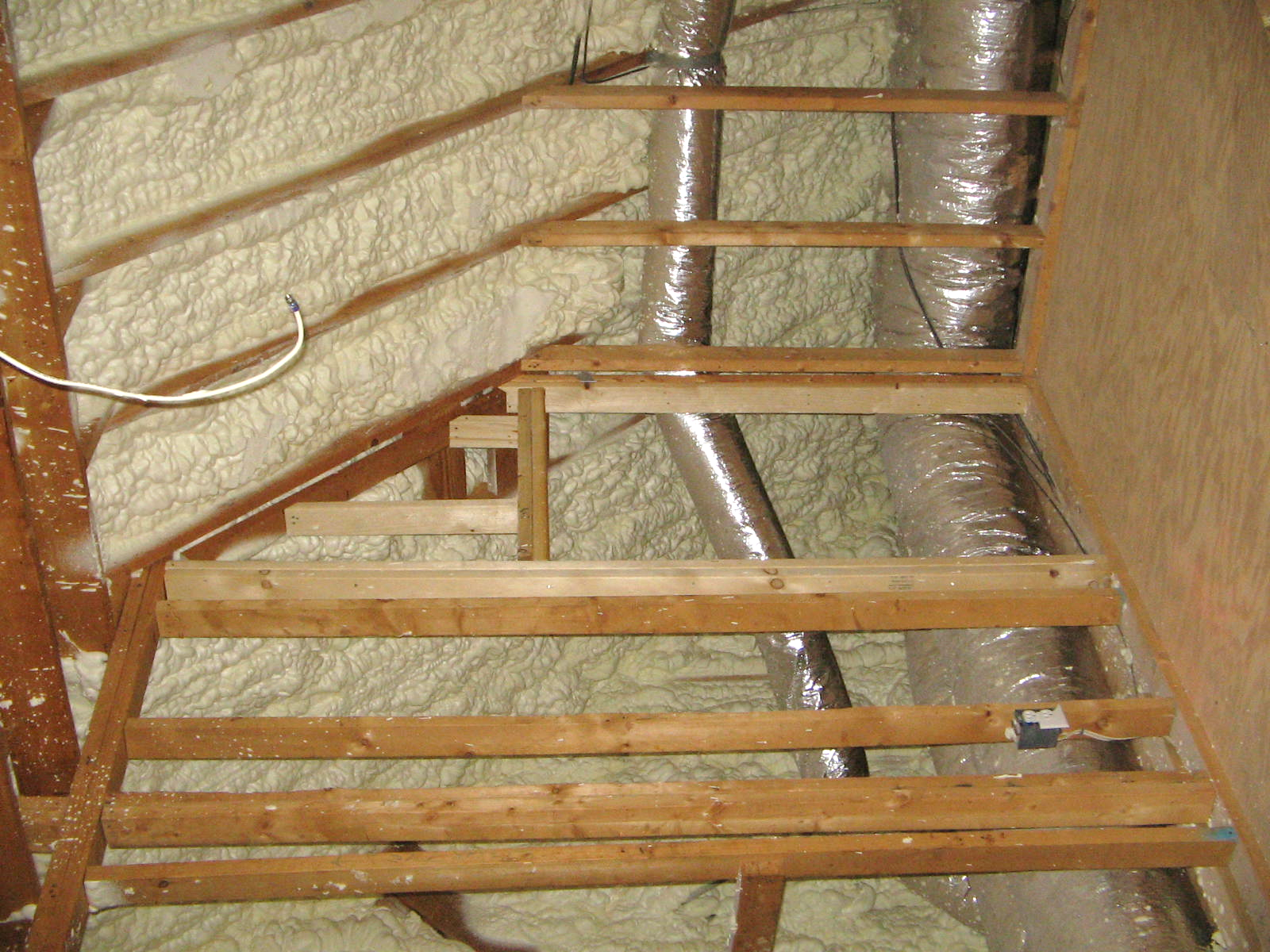 ACCA’s Duct Slide Rule Has Friction Rate Scales for Four Common Duct Materials:

Galvanized Metal Duct
Wire Helix Flex Duct
Duct Board
Duct Liner
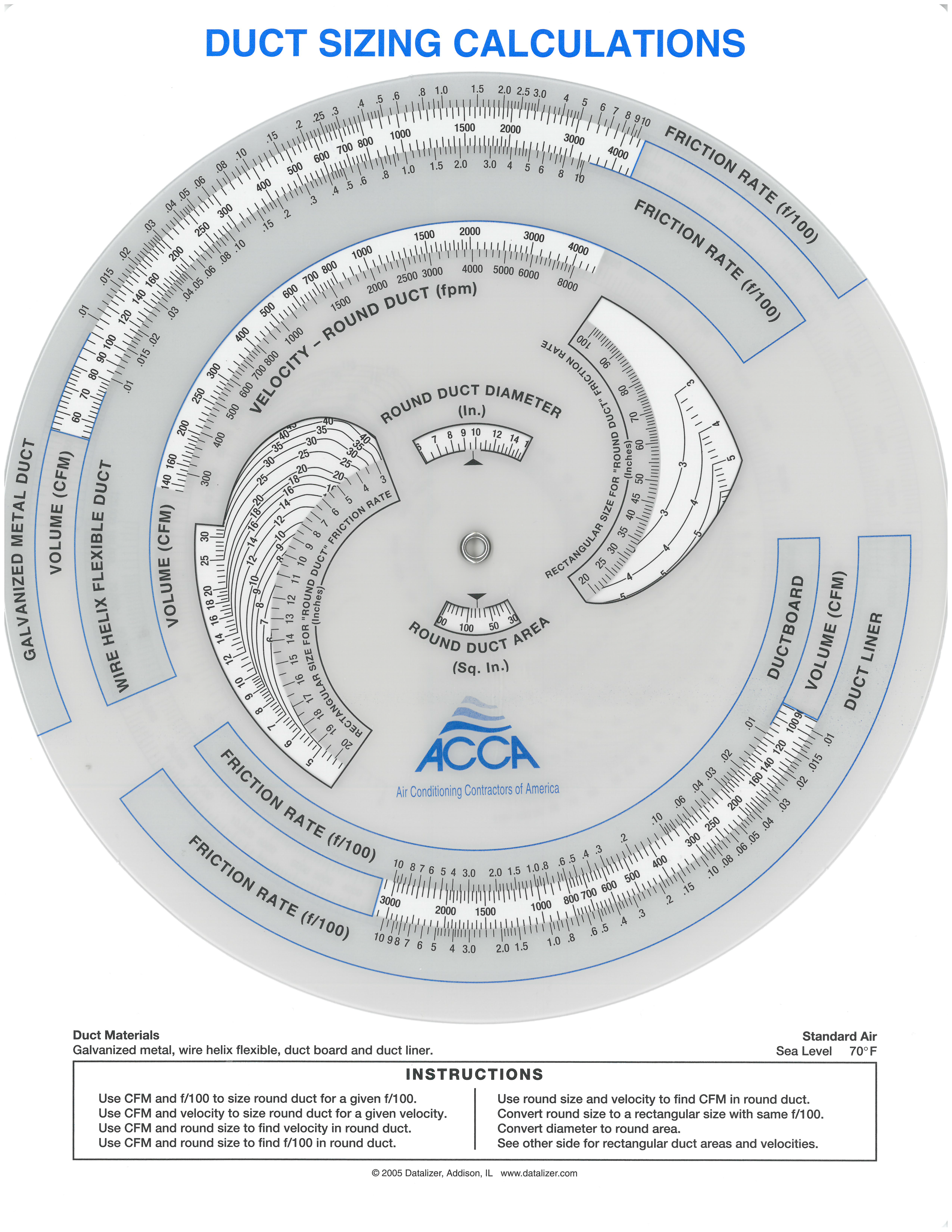 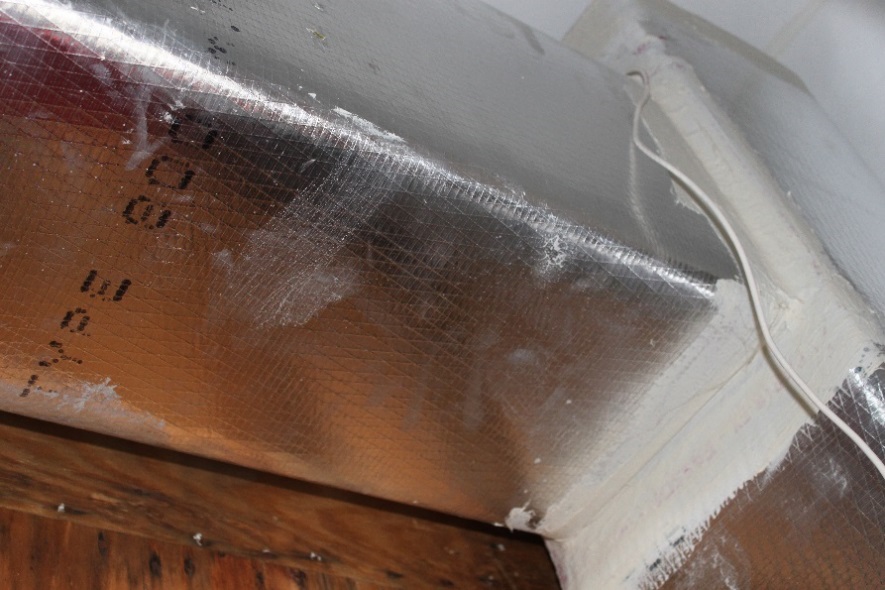 ACCA’s Duct Slide Rule Has Friction Rate Scales for Four Common Duct Materials:

Galvanized Metal Duct
Wire Helix Flex Duct
Duct Board
Duct Liner
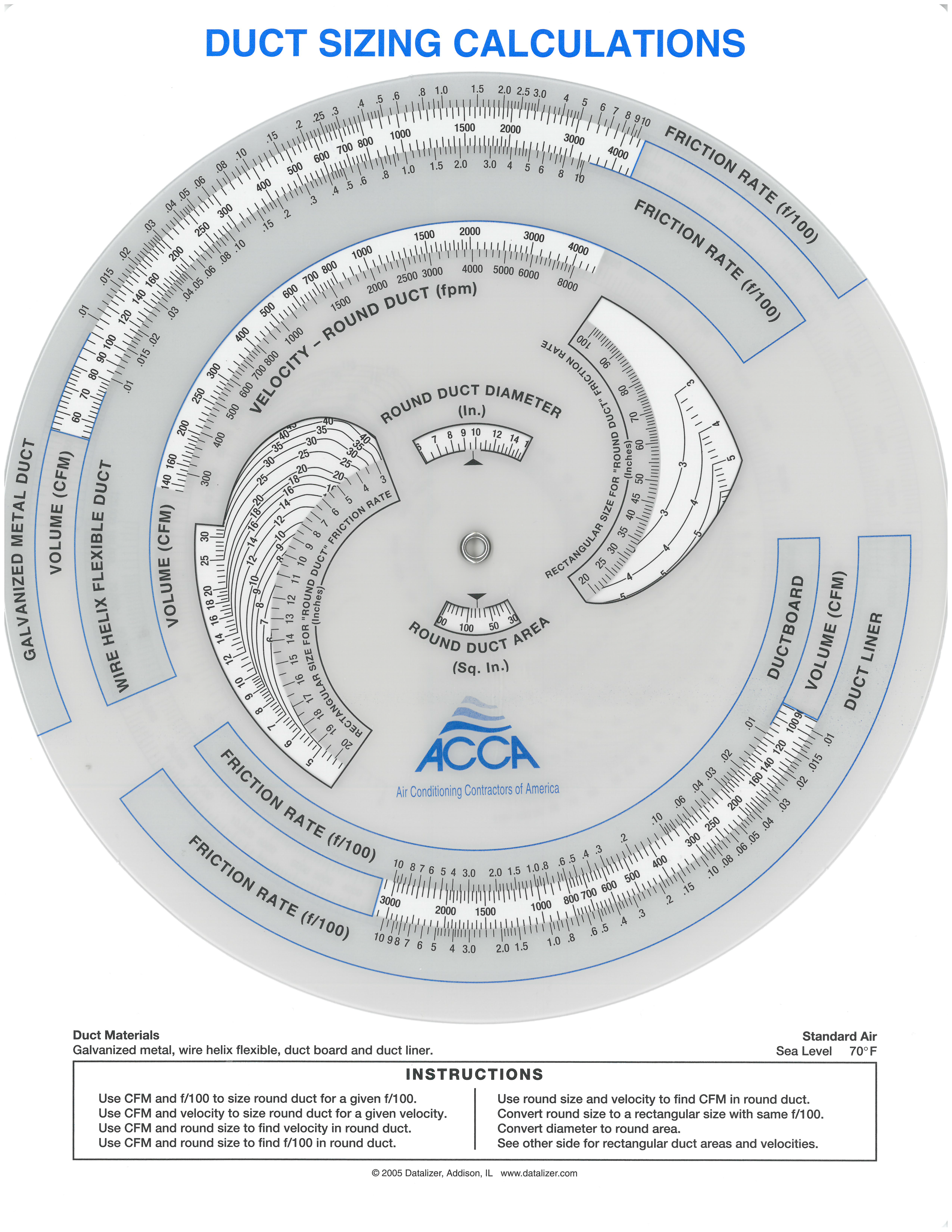 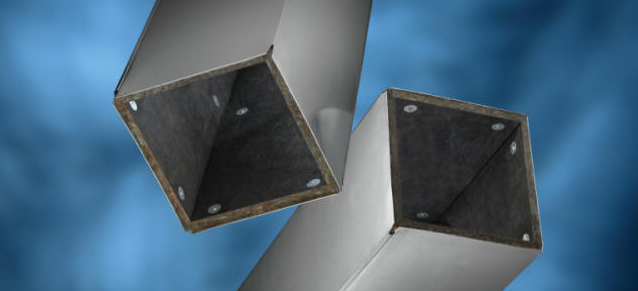 ACCA’s Duct Slide Rule Has Friction Rate Scales for Four Common Duct Materials:

Galvanized Metal Duct
Wire Helix Flex Duct
Duct Board
Duct Liner

Note: For other materials select the type of duct on the Slide Rule based on the roughness indexes.  For example Stainless Steel would use the Galvanized Metal Duct scale and Concrete duct is comparable to Wire Helix Flex Duct so that scale would be used.
Round to Rectangular Conversions
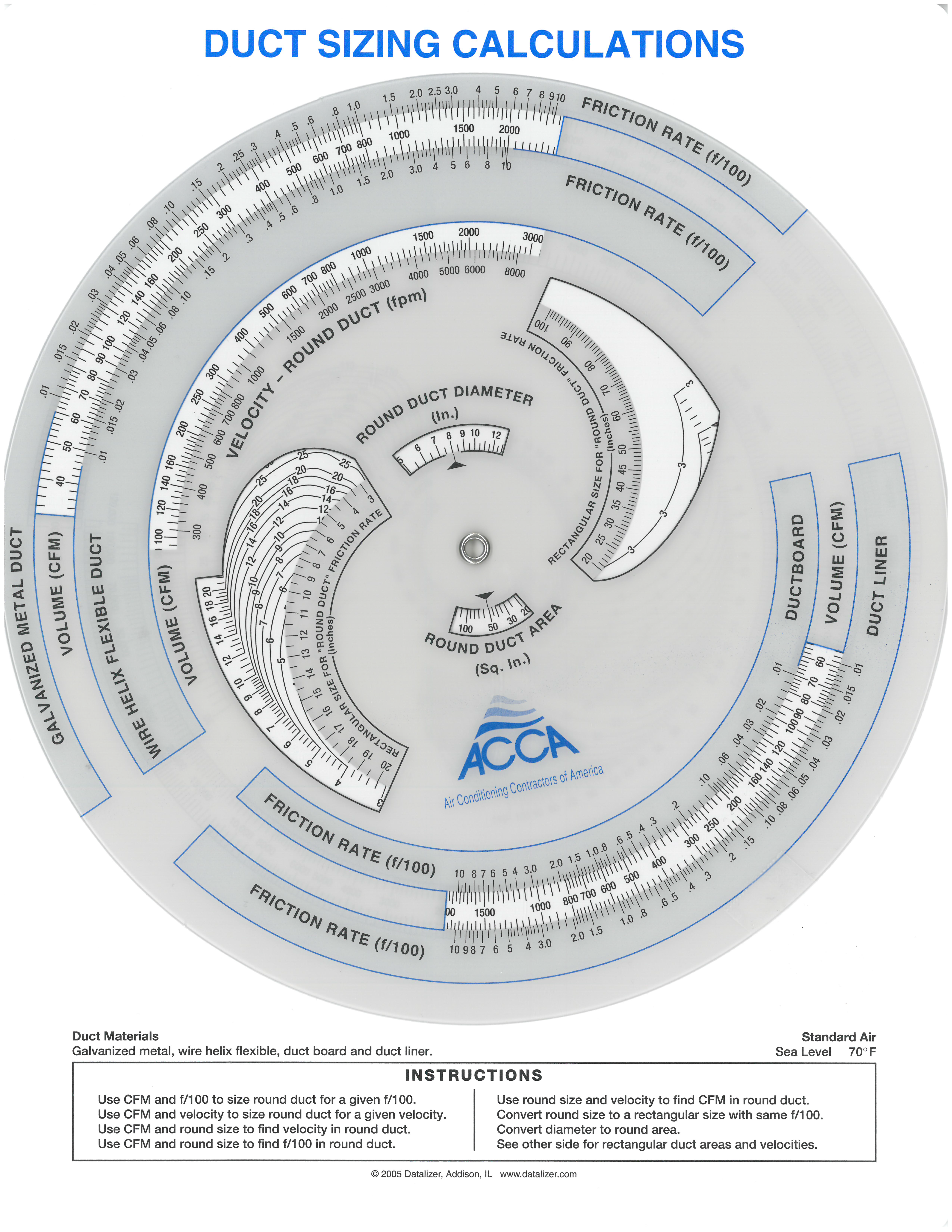 Convert 8” Round Duct to Rectangular Duct
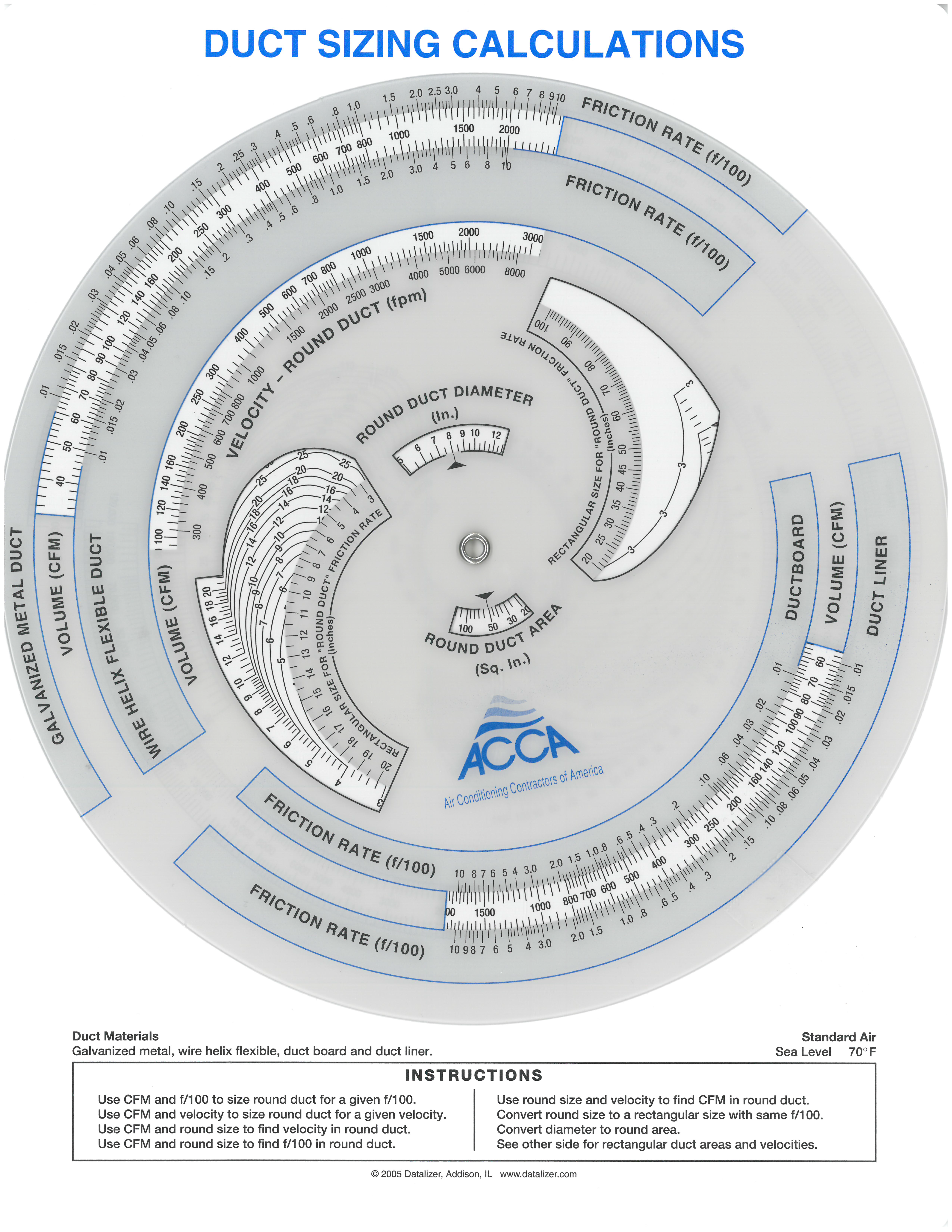 Round to Rectangular Conversions
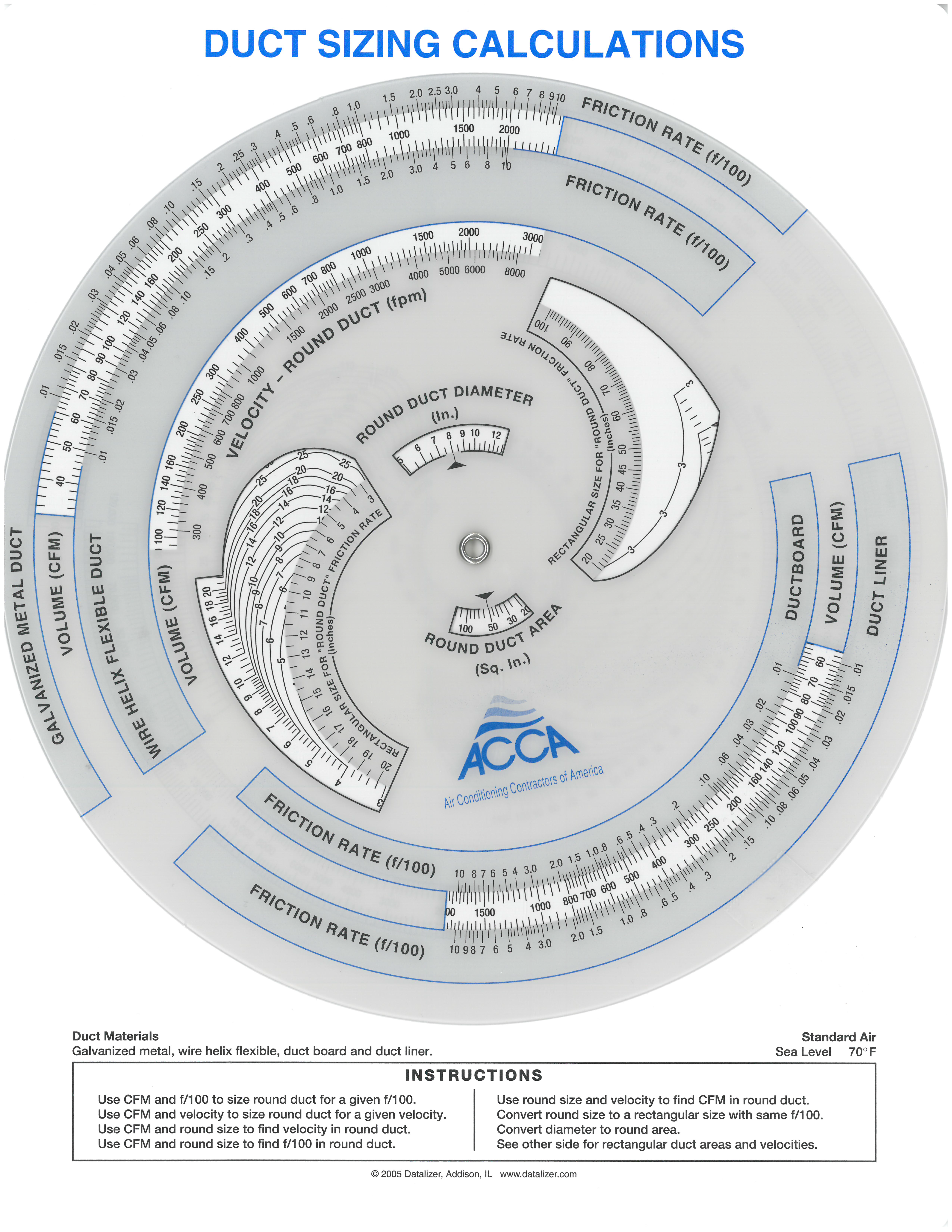 π x r2 = 3.14 x 42 = 50.24
Round to Rectangular Conversions
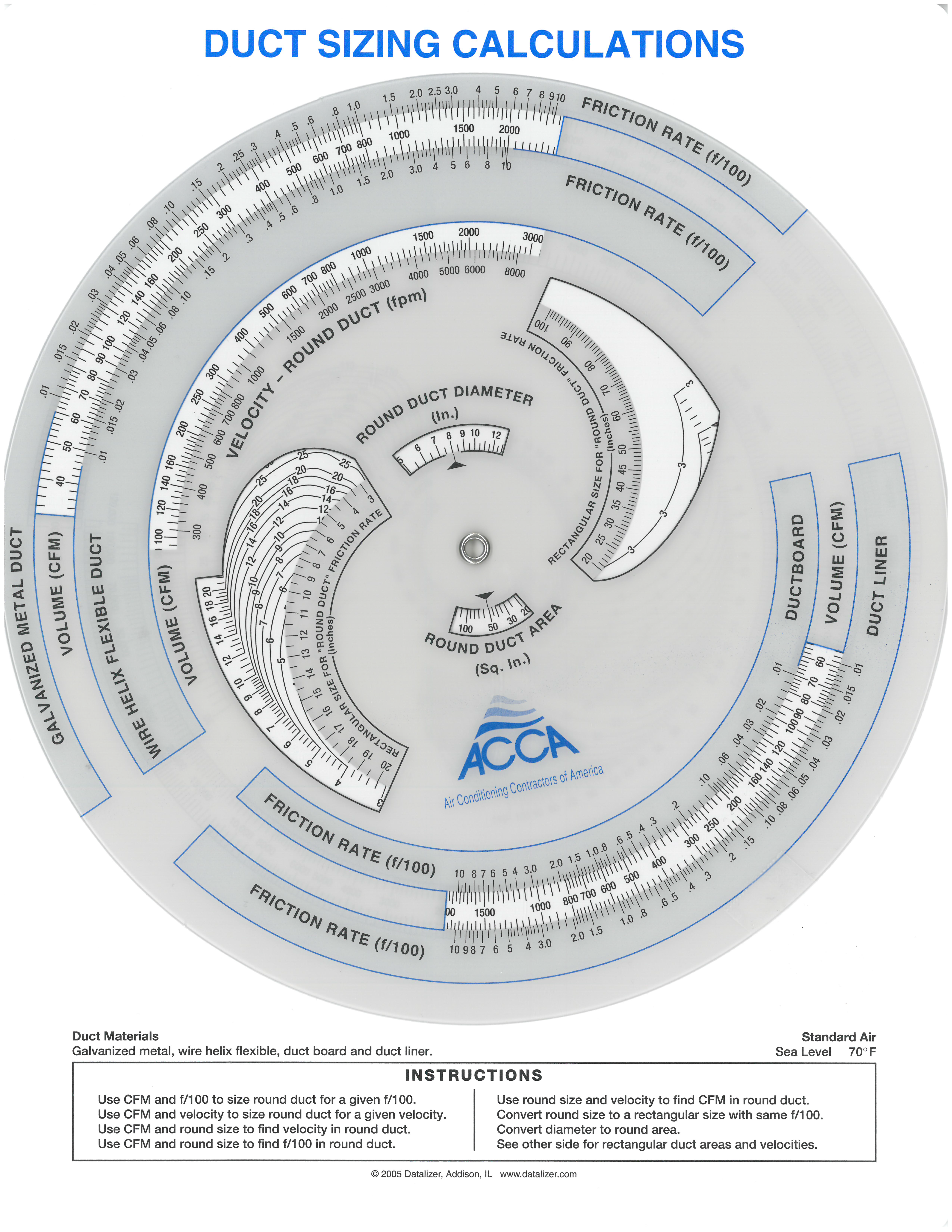 Thus Duct Length x Duct Width must be ≥ 50.24
π x r2 = 3.14 x 42 = 50.24
Round to Rectangular Conversions
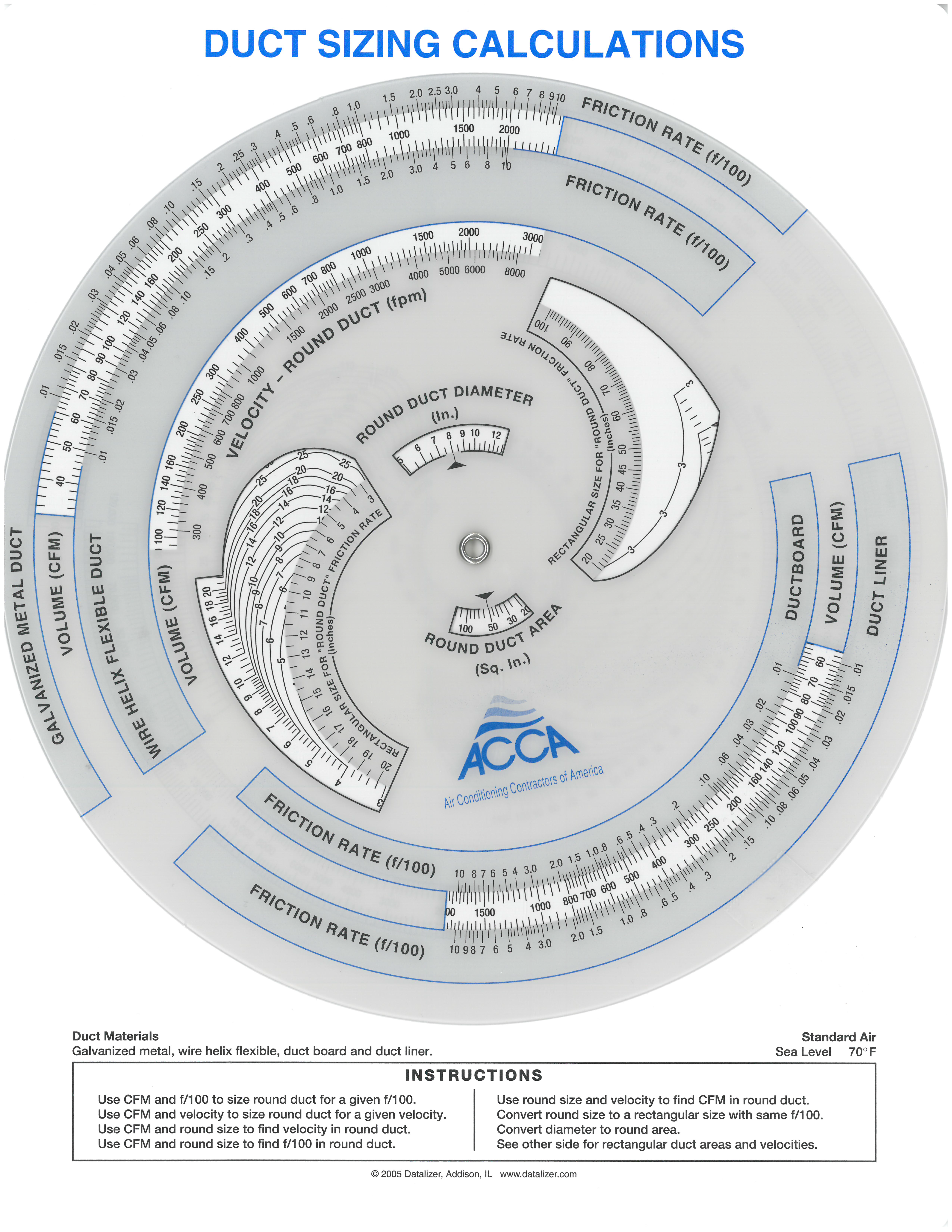 Thus Duct Length x Duct Width must be ≥ 50.24
π x r2 = 3.14 x 42 = 50.24
Round to Rectangular Conversions
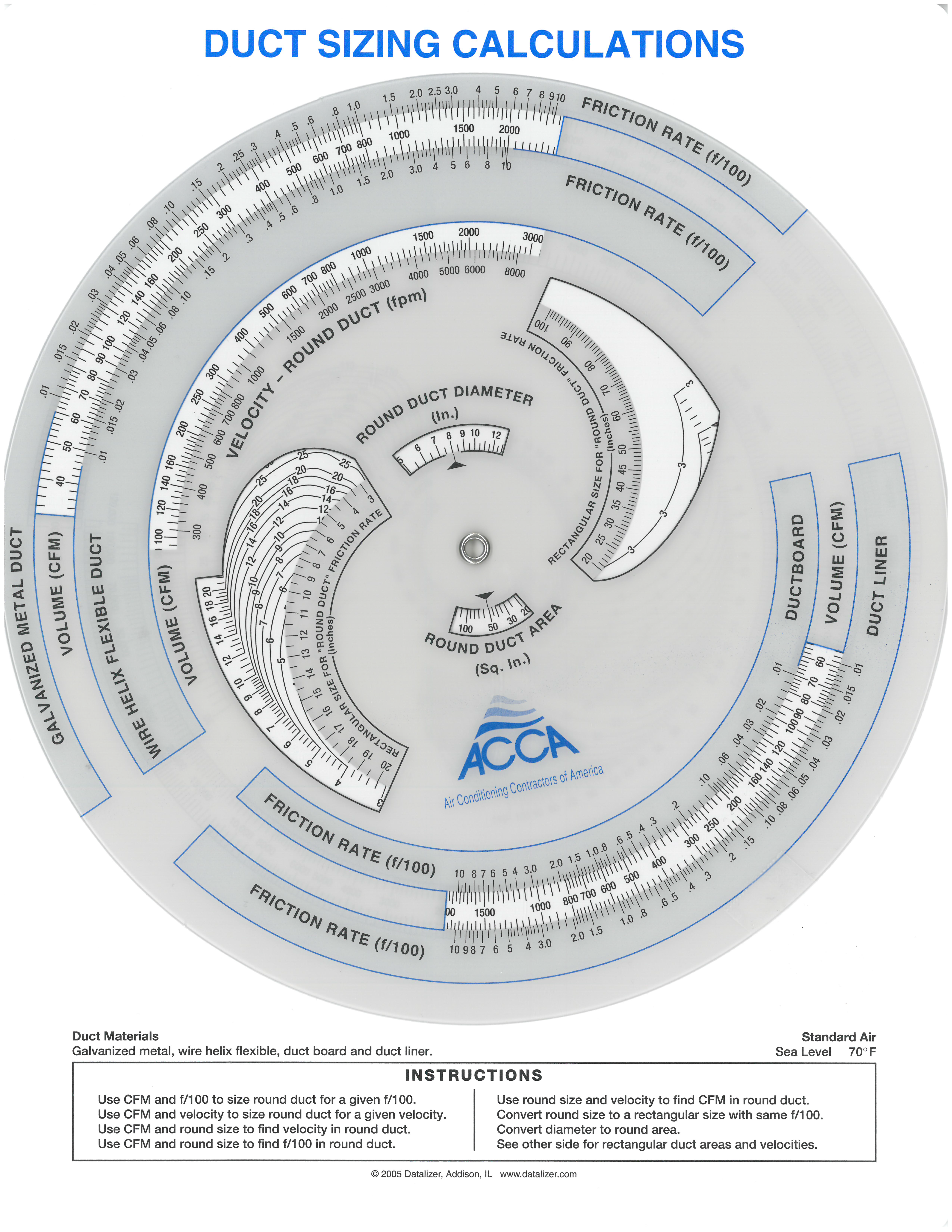 Note: the friction rate and the CFM have not moved
That means any combination of length times width 
On the chart will work the same.
Round to Rectangular Conversions
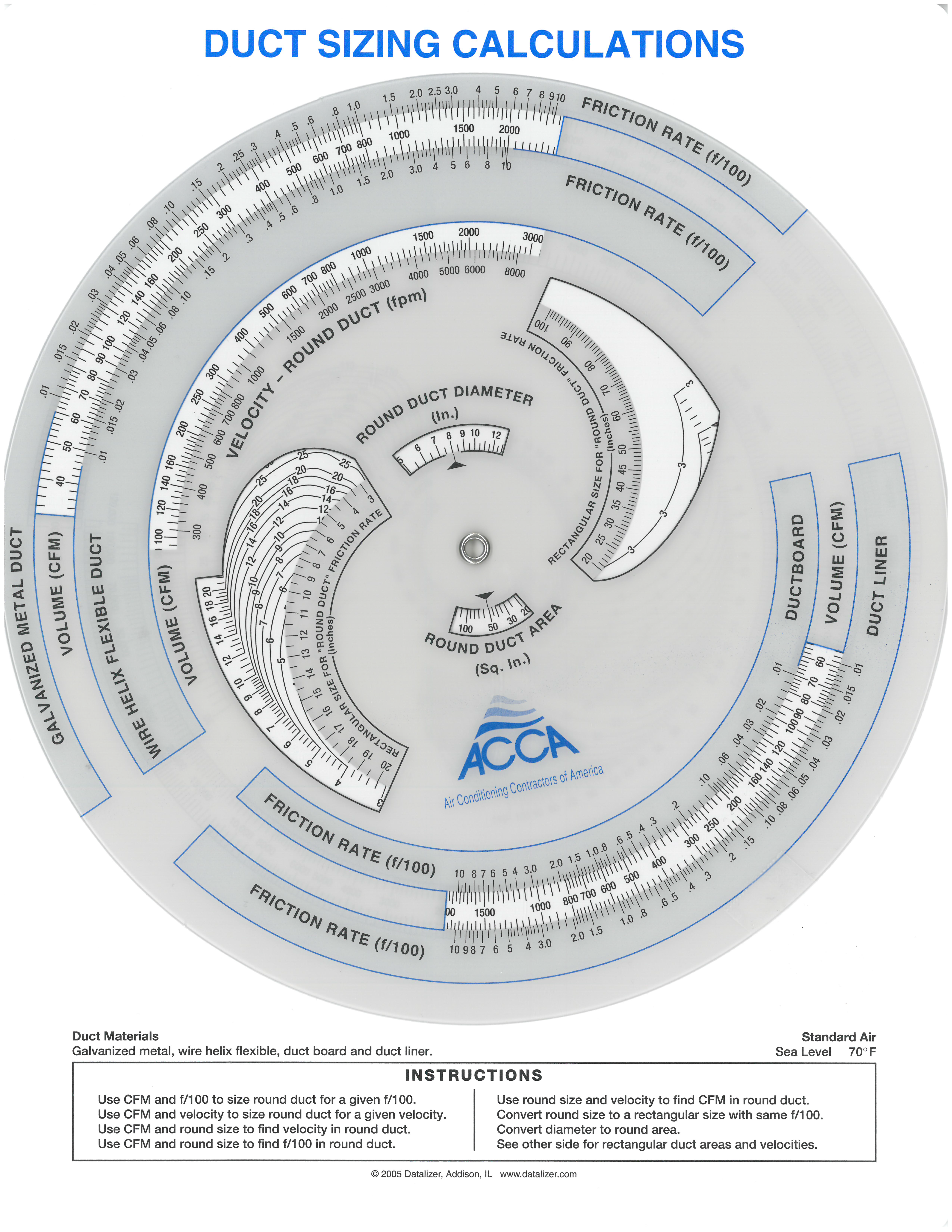 For example:
 4 x 15 Duct = 60 sq. in. and has the same friction rate
And CFM values
Round to Rectangular Conversions
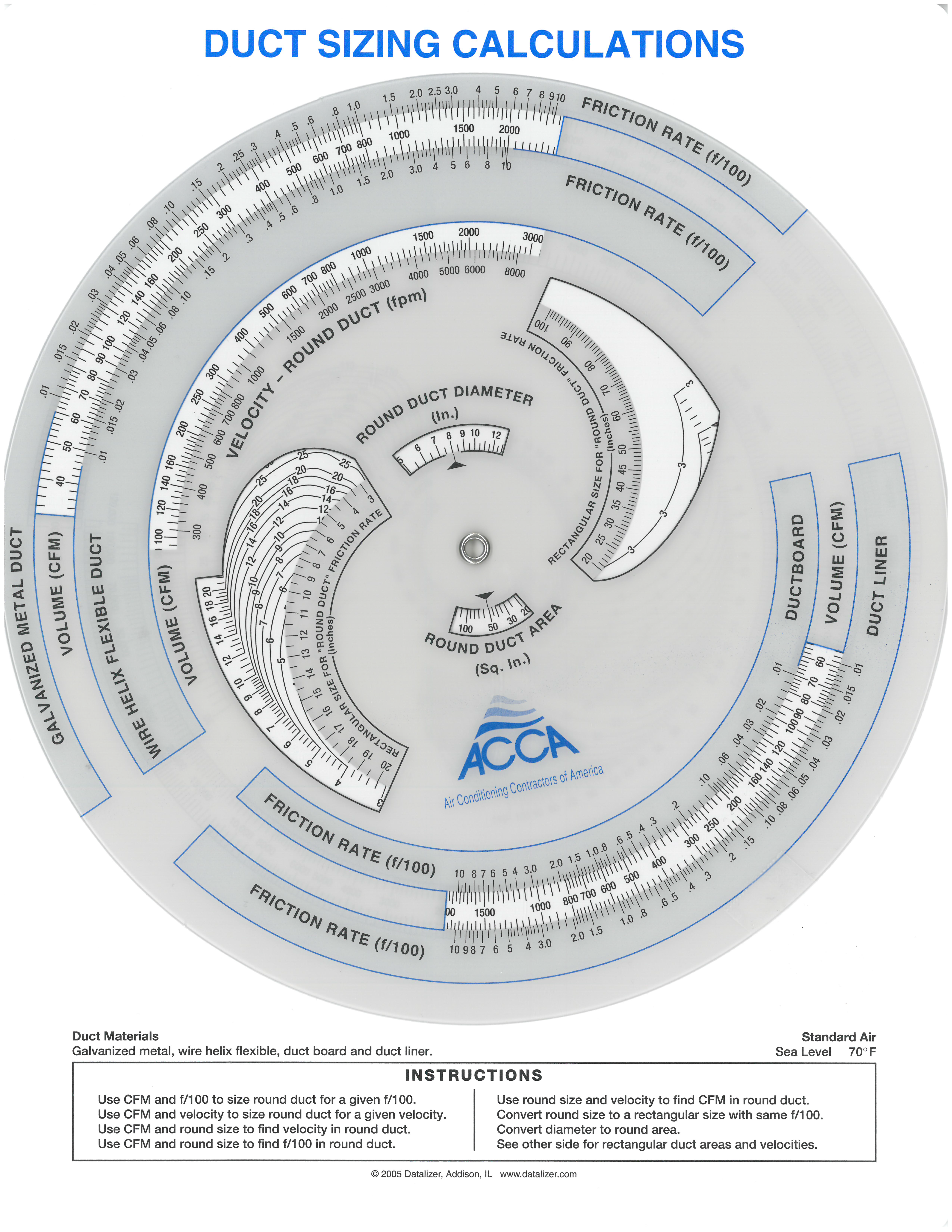 For example:
 3 x 23 Duct = 69 sq. in. and has the same friction rate
And CFM values
Round to Rectangular Conversions
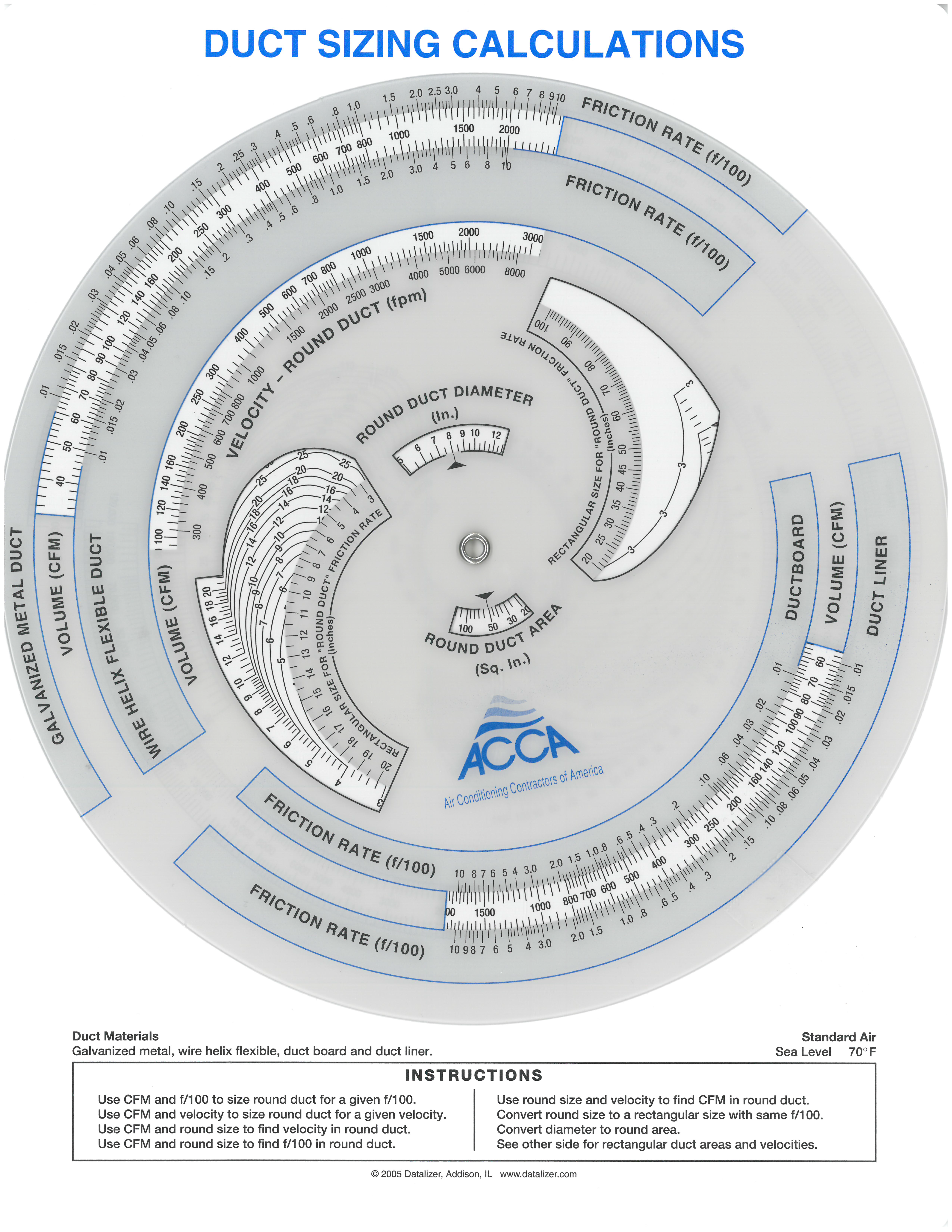 For example:
 3 x 23 Duct = 69 sq. in. and has the same friction rate
And CFM values